ESTRUTURAS DE PAVIMENTO DE CONCRETO ASFÁLTICO SUBMETIDAS À SOLICITAÇÃO DINÂMICA
Escopo do TED nº 702/2020:

AVALIAÇÃO DO COMPORTAMENTO VISCOELÁSTICO LINEAR DE MISTURAS ASFÁLTICAS NO DIMENSIONAMENTO DE PAVIMENTOS RODOVIÁRIOS SUBMETIDOS A CARREGAMENTO DINÂMICO
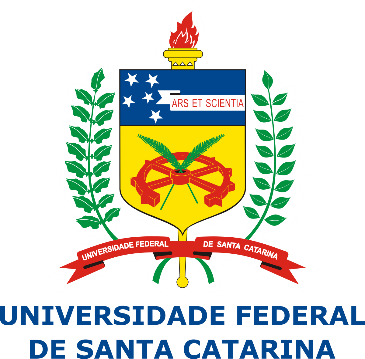 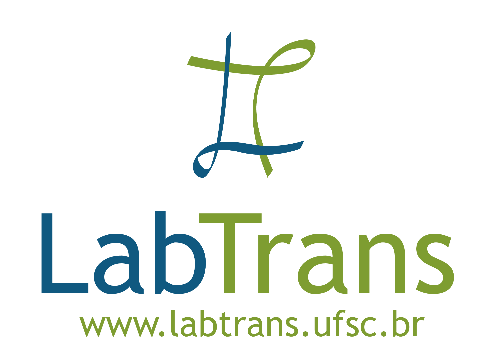 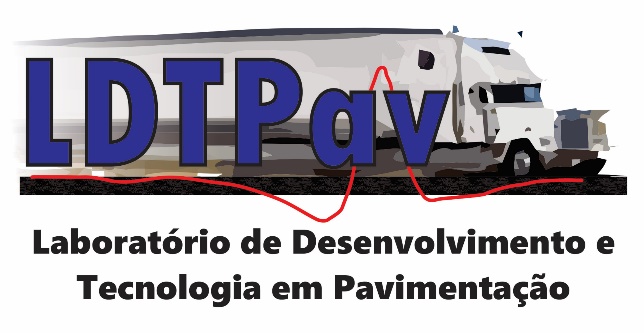 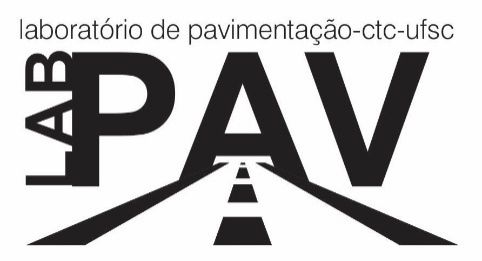 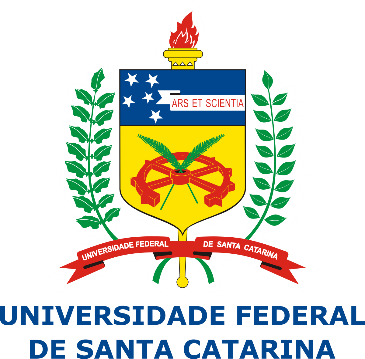 Laboratório de Transportes e Logística – Labtrans

Wellington Longuini Repette - Eng. Civil, Dr. – Prof. do Departamento de Engenharia CivilCoordenação Geral do TED nº 702/2020 (UFSC-DNIT)
Gustavo Garcia Otto – Eng. Civil, Dr.Coordenação Técnica do TED nº 702/2020 (UFSC-DNIT)
 
Laboratório de Desenvolvimento e Tecnologia em Pavimentação – LDTPav

Breno Salgado Barra - Eng. Civil, Dr. – Prof. do Departamento de Engenharias da Mobilidade

Yader Alfonso Guerrero Pérez - Eng. Civil, Dr. – Prof. do Departamento de Engenharias da Mobilidade
 
Laboratório de Pavimentação – LabPav

Luciana Rohde - Eng. Civil, Dra. – Profa. do Departamento de Engenharia Civil

João Victor Staub de Melo - Eng. Civil, Dr. – Prof. do Departamento de Engenharia Civil
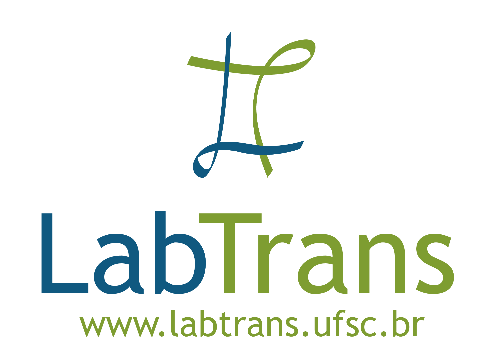 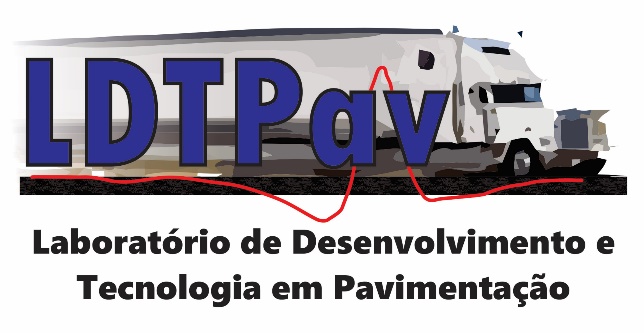 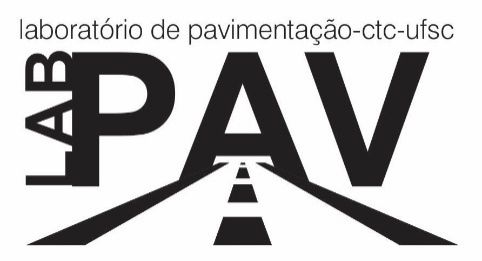 Considerações Iniciais
Misturas asfálticas:

Premissas:
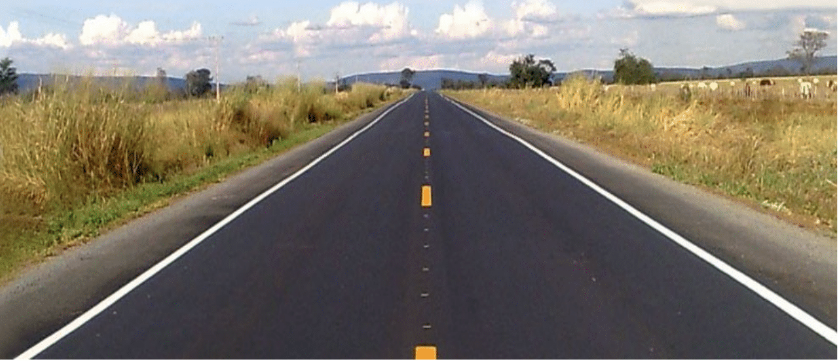 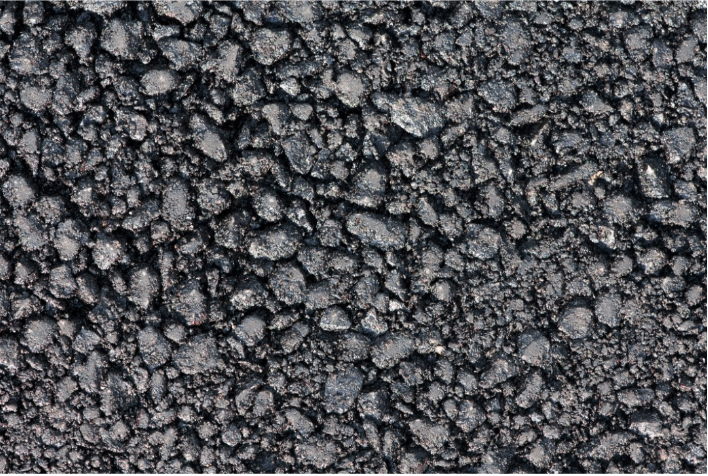 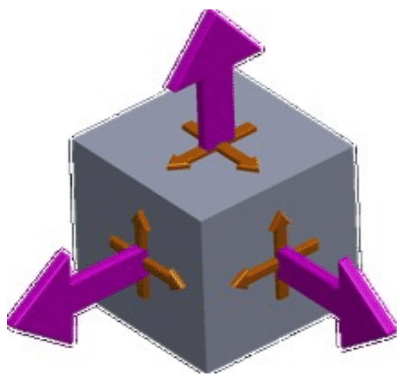 Homogêneo
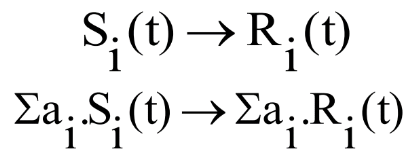 150
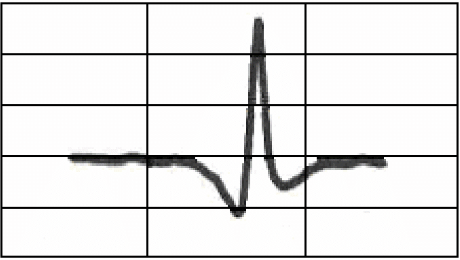 100
50
Microdeformação (x 10-6)
0
Princípio da Superposição de Boltzmann
Isotrópico
-50
-100
3,2                         3,4                             3,6                           3,8
Tempo (s)
Linear
De La Roche e Odeon (1993)
Considerações Iniciais
Misturas asfálticas:

O que ocorre no campo?
Perret (2003):
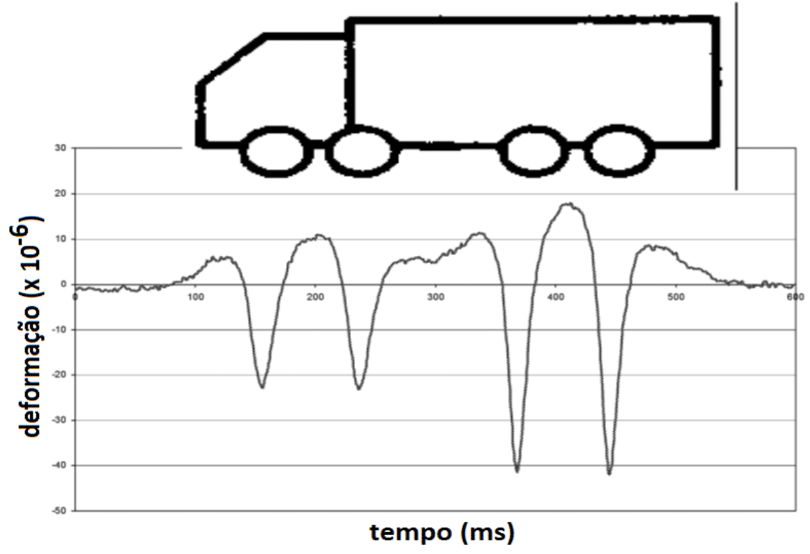 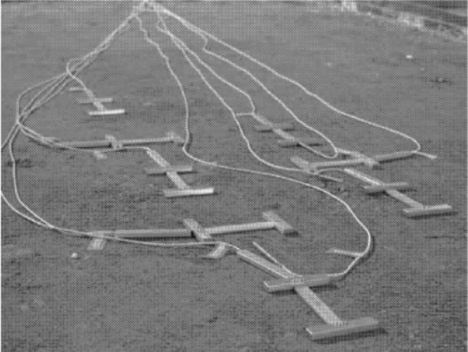 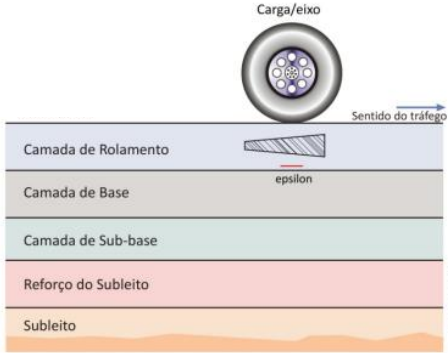 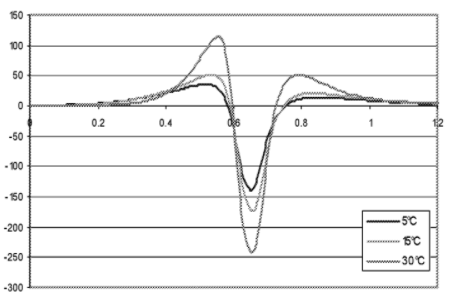 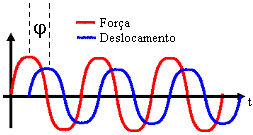 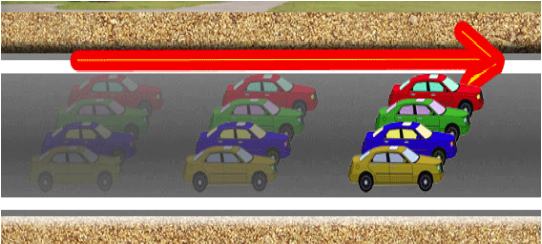 *

**
Microdeformação (mm)
Tempo (s)
Considerações Iniciais
Misturas asfálticas:

O que ocorre no campo?
Pista experimental
BR-101 Sul - Araranguá/SC
Labtrans/LDTPav (2012):
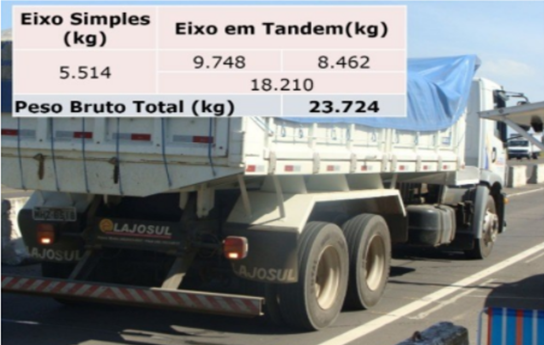 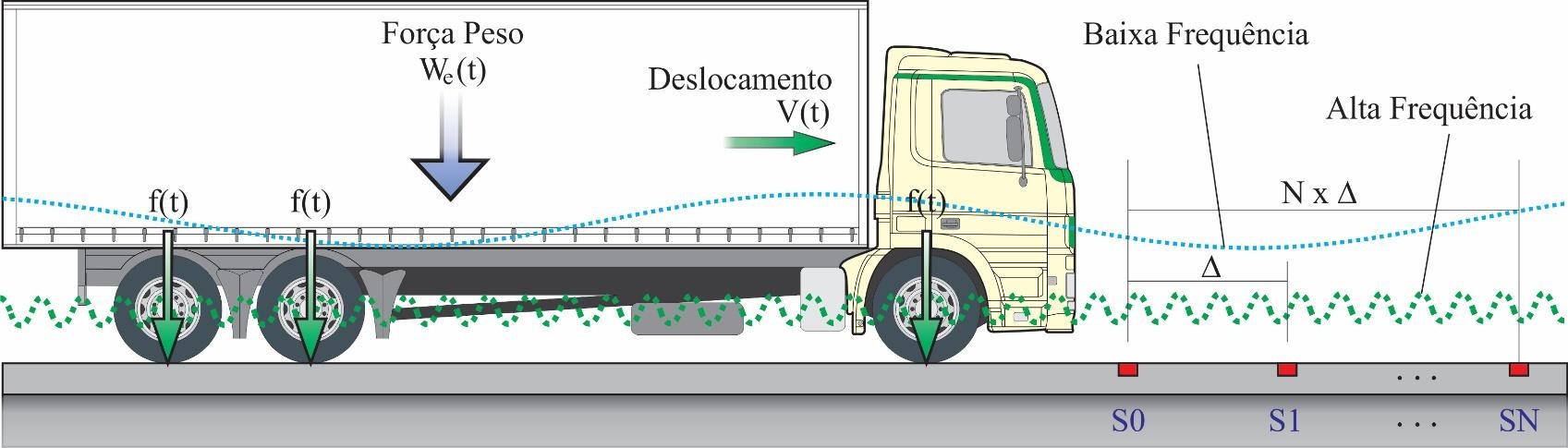 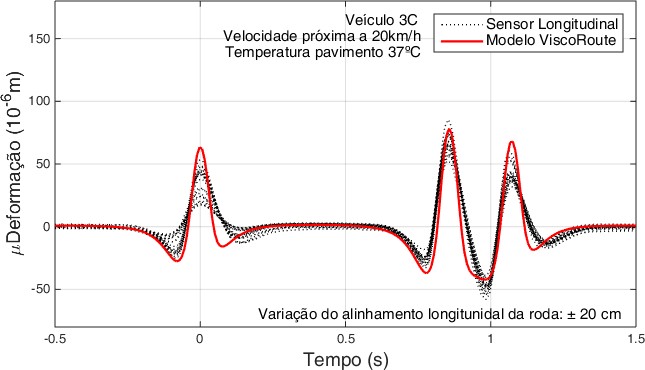 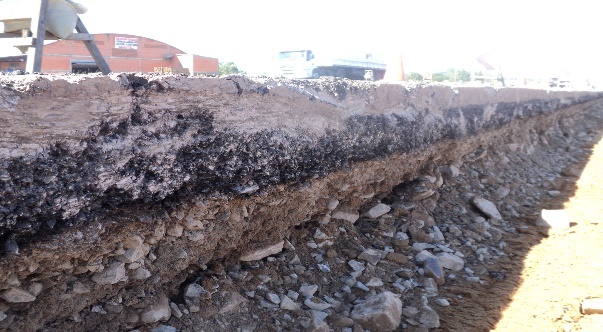 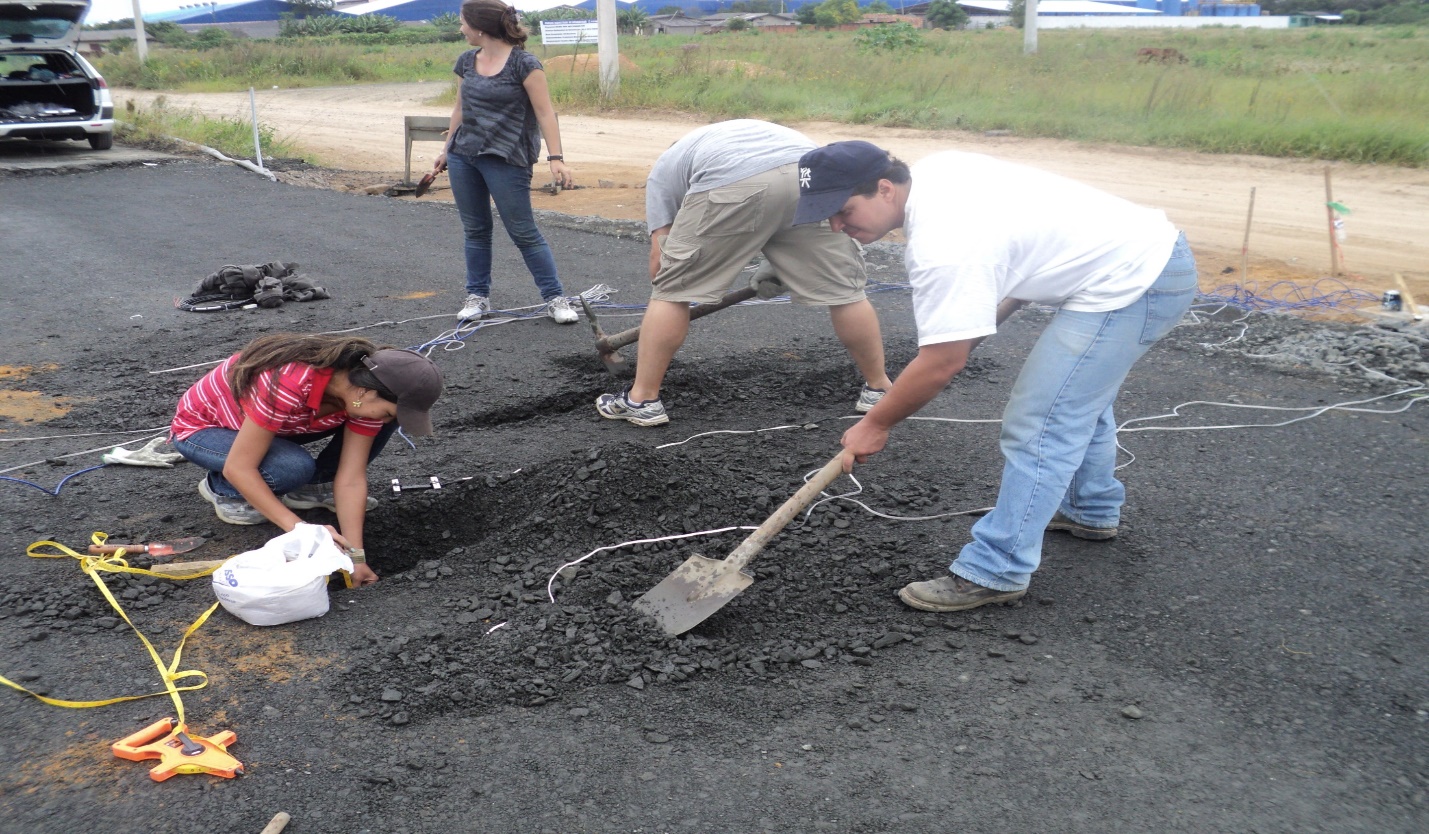 Di Benedetto et al (2003):
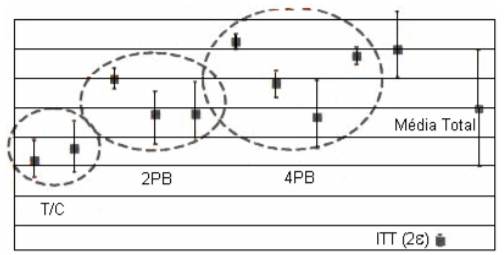 Força
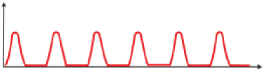 O que está sendo proposto?
tempo
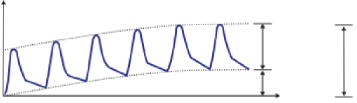 rev
Deslocamento
total
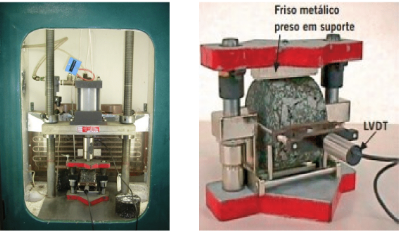 irrev
tempo
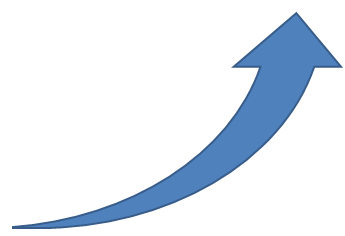 7
Estudo do tráfego: equivalência de eixos (N)
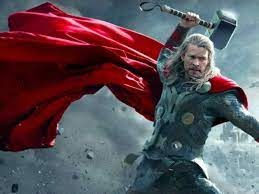 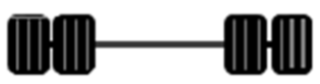 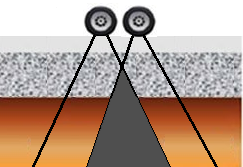 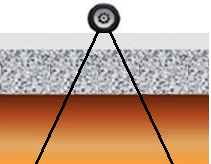 ESRD – 8,2 t   10,0 t 
ETD – 17,0 t
ETT – 25,5 t
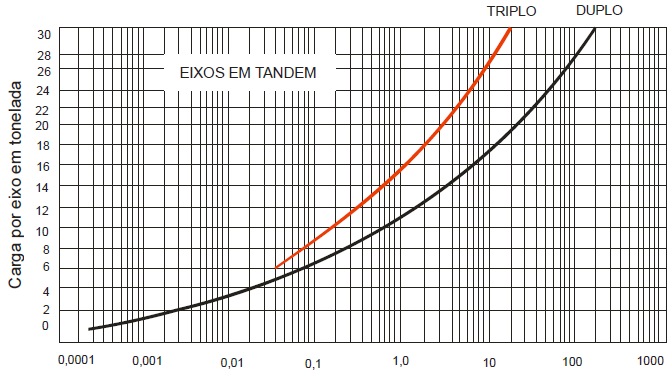 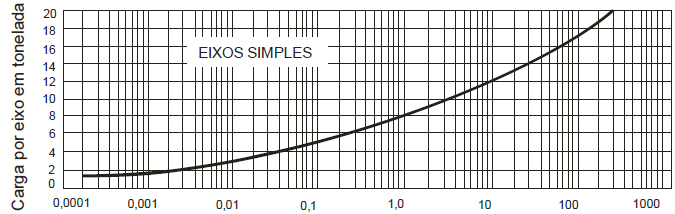 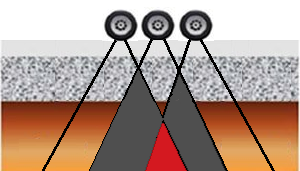 0,25
3,00
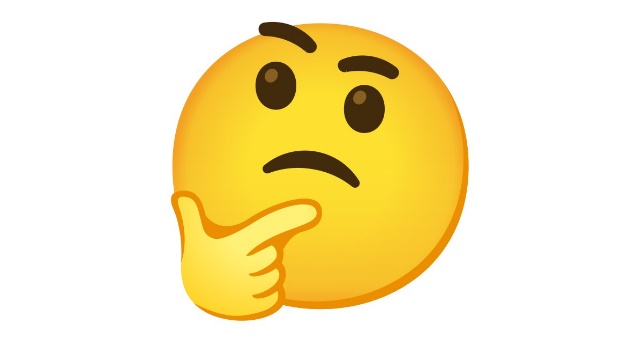 ETT = 9,30
ETD = 8,55
CONCEITO IRREAL!
8
Considerações Iniciais
Camadas subjacentes (granulares):

EL ABD (2006):
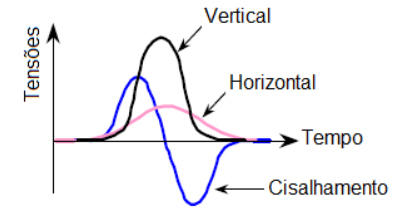 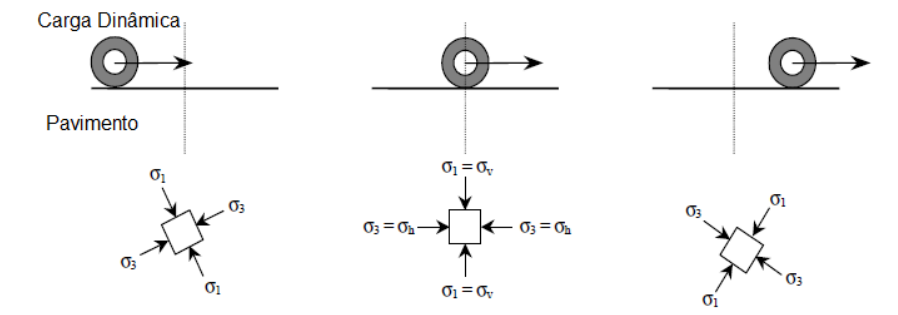 Breve Contextualização Histórica
Caminho a seguir:

Manège de Fatigue (Université Gustave Eiffel):

Testes em verdadeira grandeza;

Instrumentação;

Relação campo/laboratório!!!
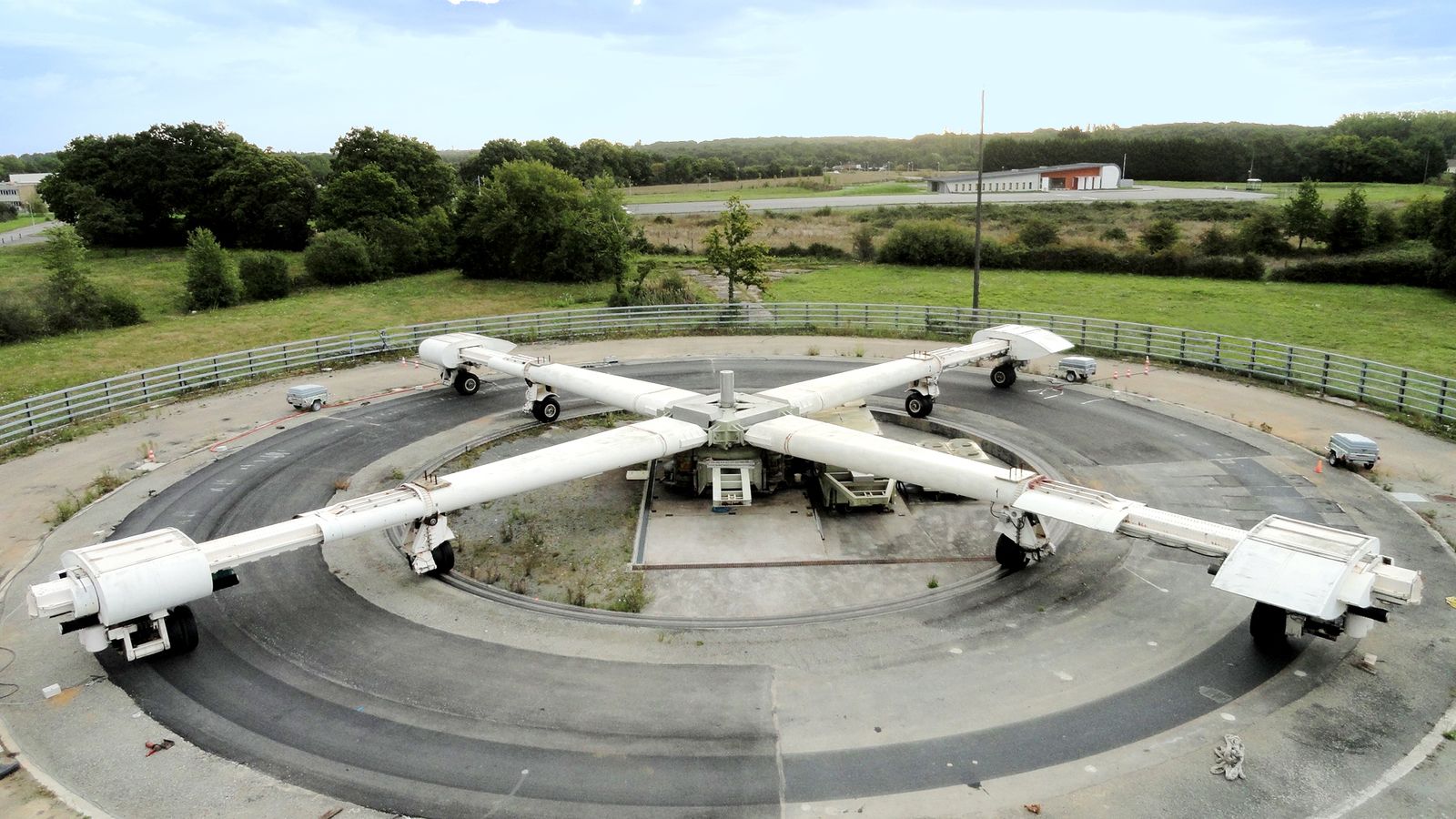 IFSTTAR (2013)
Em laboratório, os corpos de prova obtidos após a formulação das misturas asfálticas devem ser testados a partir de solicitações que sejam capazes de reproduzir, da forma mais próxima possível, os fenômenos observados no campo (HUET, 1963).
Regime pseudopermanente:
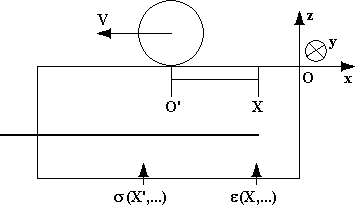 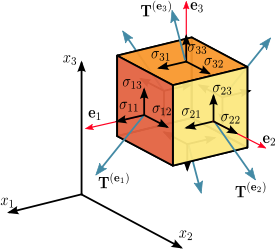 Huet-Sayegh (1963, 1965)
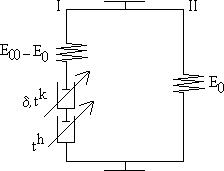 Convolução temporal:
σ(t,θ)  σI (t,θ)  2μ0 ε(t,θ)  λ0Tr(ε(t,θ))1
t
ε(t,θ) 	FI (t  t', θ)[(1  υ)σI (t')  υTr( σI (t'))1 ],

 
(t')dt'
t
Convolução espacial:
X
ε(X, y, z, θ(z)) 	FI X - X' ,θ(z) [(1  υ)σI  υTr( σI )1],	(X', y, z, θ(z))dX'

 
	
x
V
σ(X, y, z, θ(z))  σI (X, y, z, θ(z))  2μ0 ε(X, y, z, θ(z))  λ0Tr(ε(X, y, z, θ(z)))1  


Descrição de um comportamento linear não local;

A medida da deformação no ponto (X, y, z) depende não somente da  tensão aplicada neste ponto, mas igualmente das tensões em todos os  pontos (X’, y, z) do semi-eixo - < X’ < X;

É possível verificar a trajetória do carregamento cíclico, ou seja, do  ponto X.
Perret (2003):
Labtrans/LDTPav (2012):
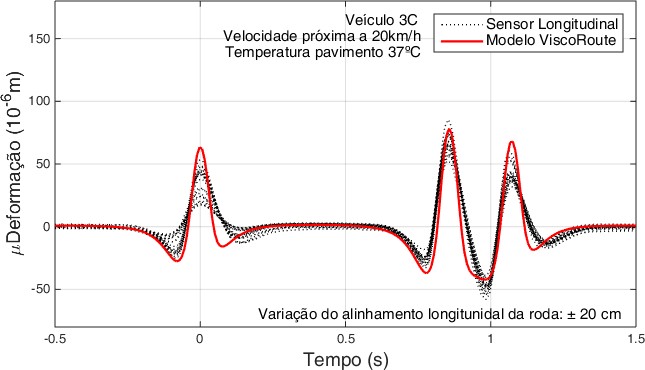 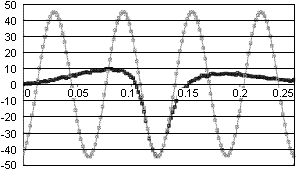 Microdeformação (mm)
Transformada rápida de Fourier:                                           Teorema de Shannon:
Tempo (s)
; k= 0, ...., N-1
Princípio dos Trabalhos Virtuais:
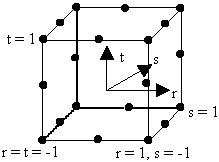 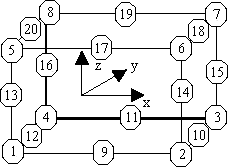 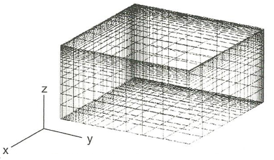 	N1,i ,0,0,..., N ,i ,0,0,..., N20,i ,0,0

	0, N1,i ,0,...,0, N ,i ,0,...,0, N20,i ,0

	0,0, N1,i ,...,0,0, N ,i ,...,0,0, N20,i
Nu, i

Nv, i

Nw,i
Uα		u1, v1, w1,..., uα , vα , wα ,..., u 20 , v20 , w 20
σ		σxx , σyy, σzz , σxy , σyz , σzx

γ		εxx , εyy, εzz ,2εxy ,2εyz ,2εzx
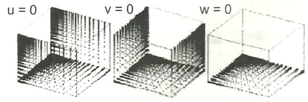 Princípio da compatibilidade cinemática do campo de tensões e deformações.
Algoritmo de ponto fixo:
div(σ)  0
σ.n  p
Fi (U)  F
Fi   K*U
Kfixa ΔU
F (U	)  F
 F  F (U	)
n              i      n  1
grad U(M) t grad U(M)
i	
Un  Un 1  ΔUn
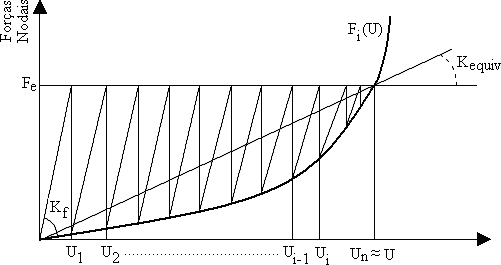 ε(M) 
2
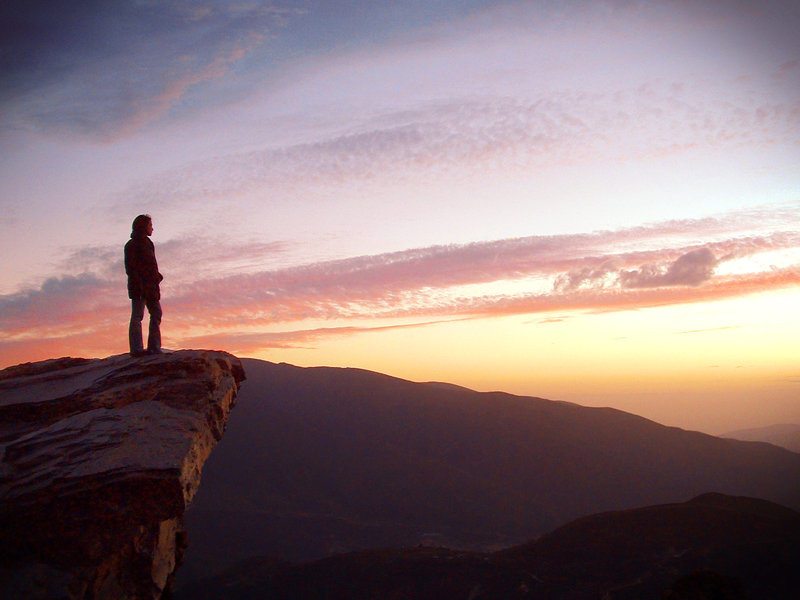 “Menor que meu sonho não posso ser”

Lindolf Bell